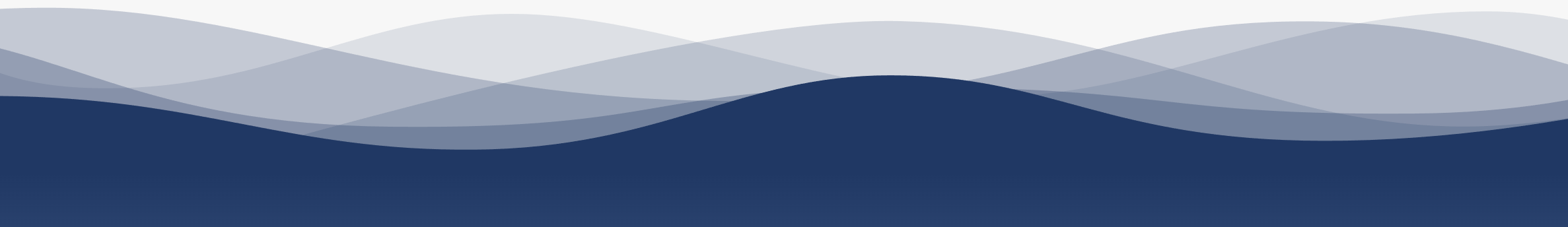 1
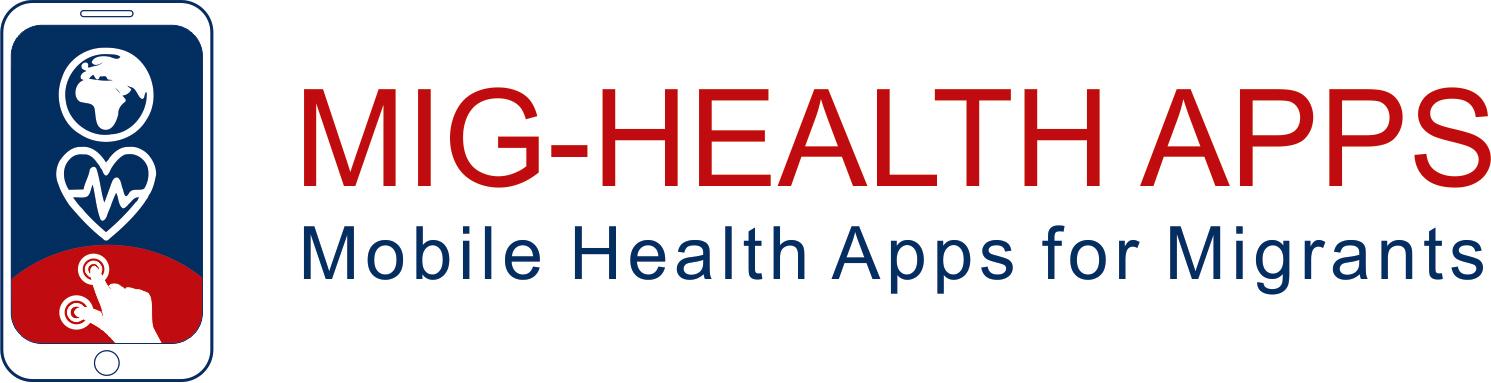 7
2
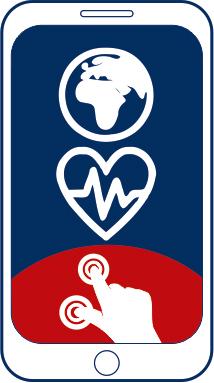 8
3
9
https://apps4health.eu/
4
Module 9 - Session de clôture (9.4)Applications de santé pour les personnes âgées
10
5
11
6
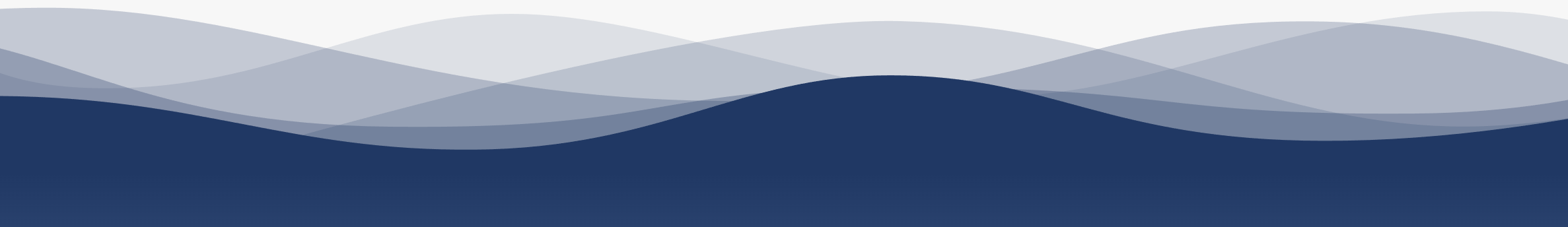 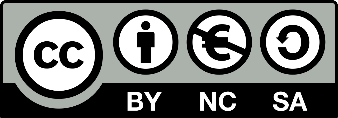 Financé par l'Union européenne. Les points de vue et opinions exprimés n'engagent que leurs auteurs et ne reflètent pas nécessairement ceux de l'Union européenne ou de l'Agence exécutive européenne pour l'éducation et la culture (EACEA). Ni l'Union européenne ni l'EACEA ne peuvent en être tenus responsables.
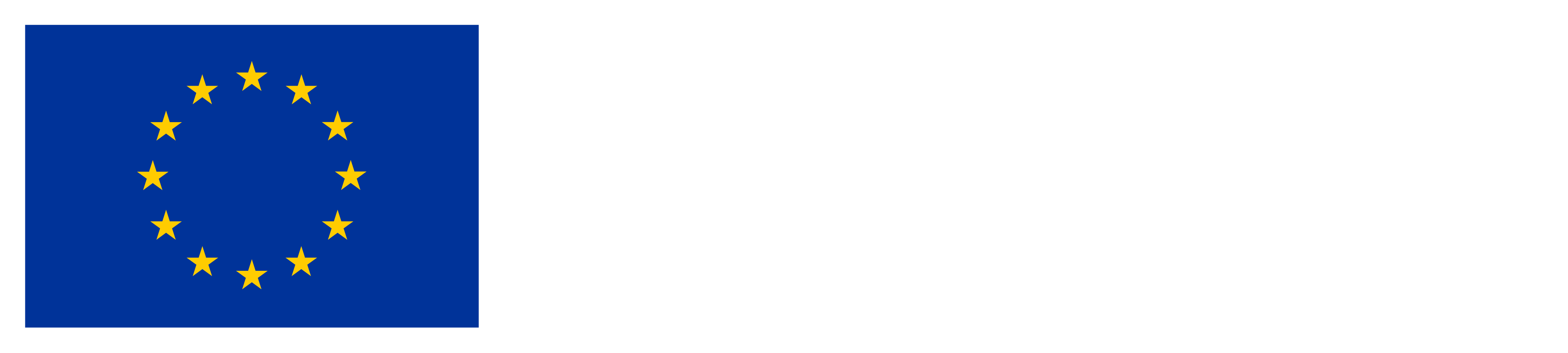 Partenaires
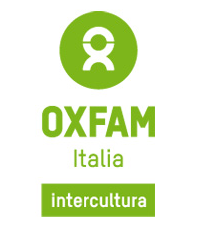 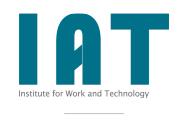 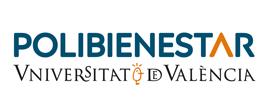 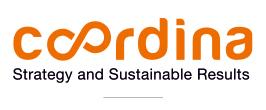 WESTFALISCHE HOCHSCHULE GELSENKIRCHEN,BOCHOLT, RECKLINGHAUSEN
GELSENKIRCHEN, ALLEMAGNE
www.w-hs.de
COORDINA ORGANIZACIÓN DE EMPRESAS YRECURSOS HUMANOS, S.L.
VALENCIA, ESPAGNE
coordina-oerh.com
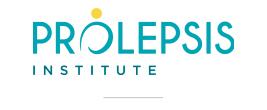 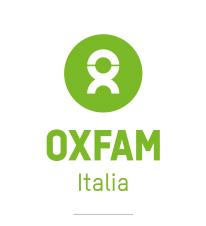 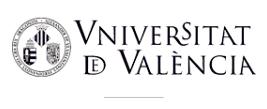 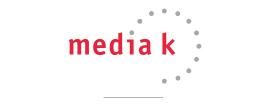 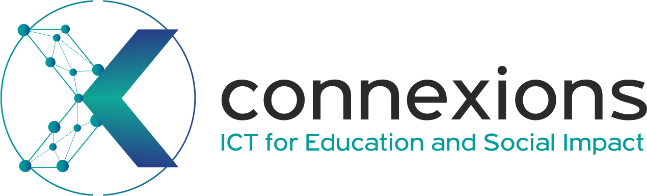 CONNEXIONS
ATHENES, GRECE
www.connexions.gr
PROLEPSIS
ATHENES, GRECEwww.prolepsis.gr
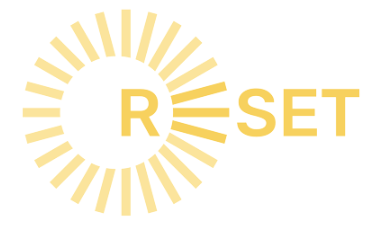 UNIVERSITAT DE VALENCIA
VALENCIA, ESPAGNE
www.uv.es
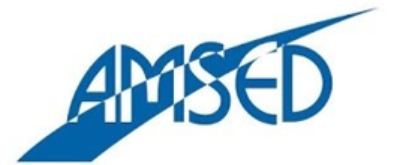 media k GmbH
Bad Mergentheim, ALLEMAGNE
www.media-k.eu
OXFAM ITALIA INTERCULTURA
AREZZO, ITALIE
www.oxfamitalia.org/
RESET
CHYPRE
www.resetcy.com
AMSED
STRASBOURG, FRANCE
www.amsed.fr
9.4.1Questions et réponses
Partagez votre expérience réelle d'intégration
Veuillez faire une brève déclaration sur vos propres expériences et inclure les informations suivantes :
Quelle application avez-vous utilisée ?
L'avez-vous utilisé tous les jours pendant une semaine ? Veuillez expliquer.
Quels sont les obstacles à l'utilisation que vous avez rencontrés ? Veuillez les décrire.
L'utilisation de l'application vous a-t-elle semblé bénéfique dans le domaine du vieillissement en bonne santé que vous avez ciblé ? Veuillez expliquer.
Discutons-en !
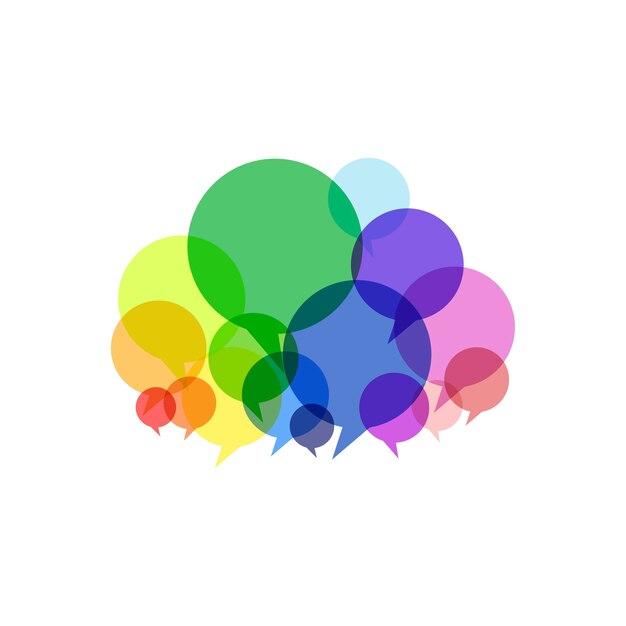 Comment surmonter certains des obstacles susmentionnés ?
Que faut-il à l'utilisateur pour profiter de tous les avantages d'un vieillissement sain en utilisant les applications mentionnées ?
Utiliseriez-vous les applications à long terme et pourquoi ?
Envisagez votre propre processus de vieillissement futur - quel domaine et quelle application de vieillissement en bonne santé vous intéressent et pourquoi ?
Recommanderiez-vous à quelqu'un d'utiliser des applications pour vieillir en bonne santé ? Si oui, à qui et pourquoi ?
Conçu par Freepik
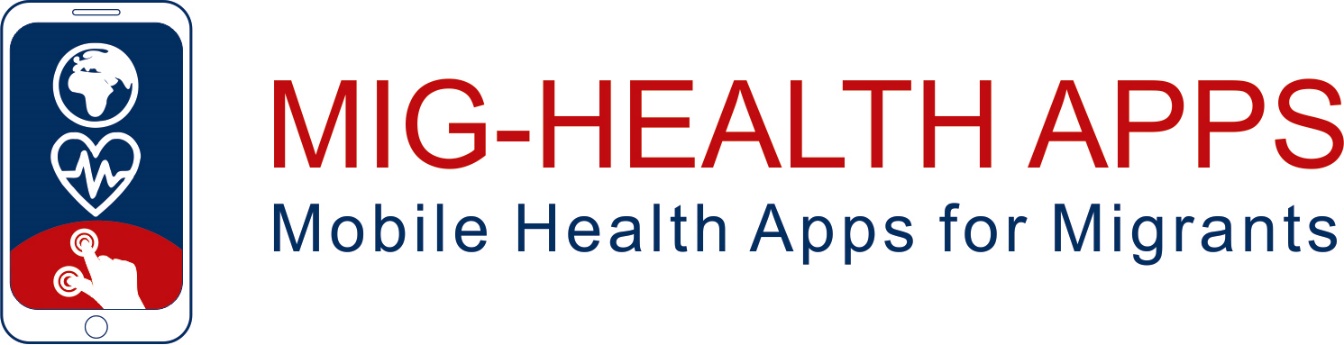 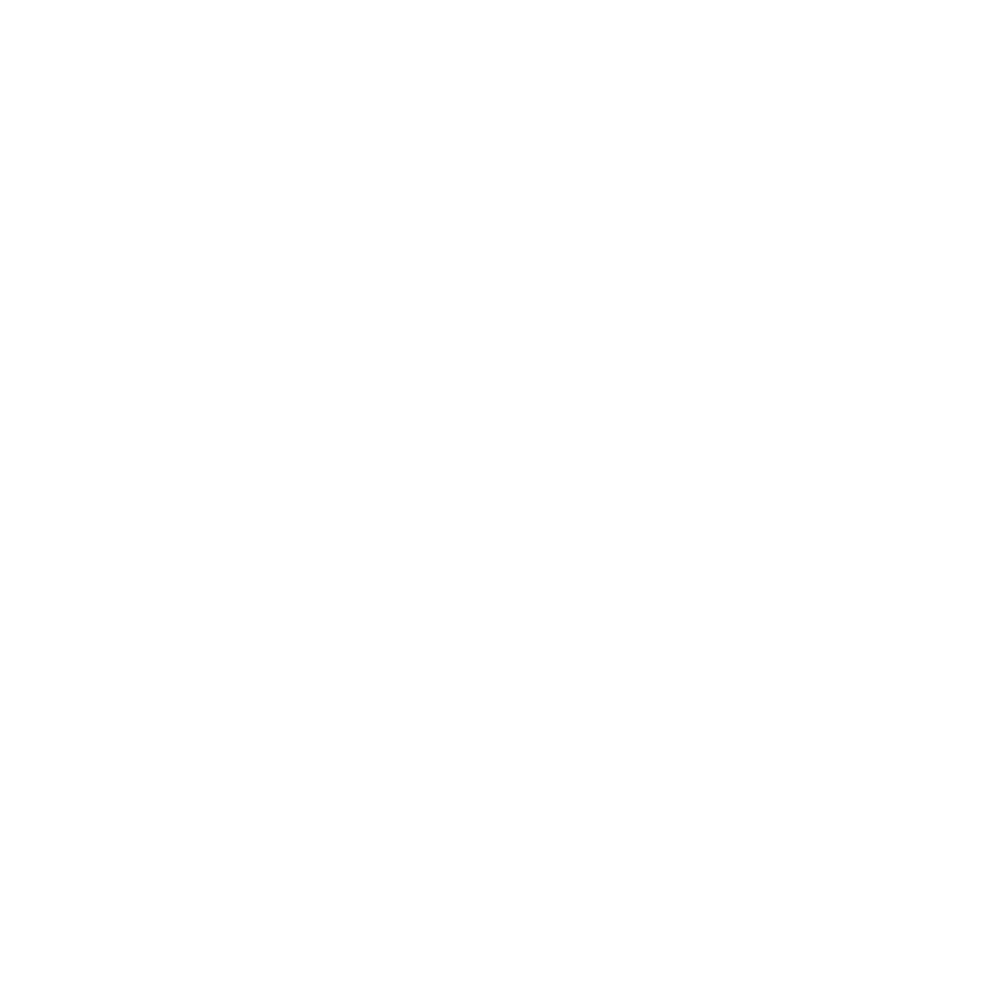 Félicitations !Vous avez terminé ce module !
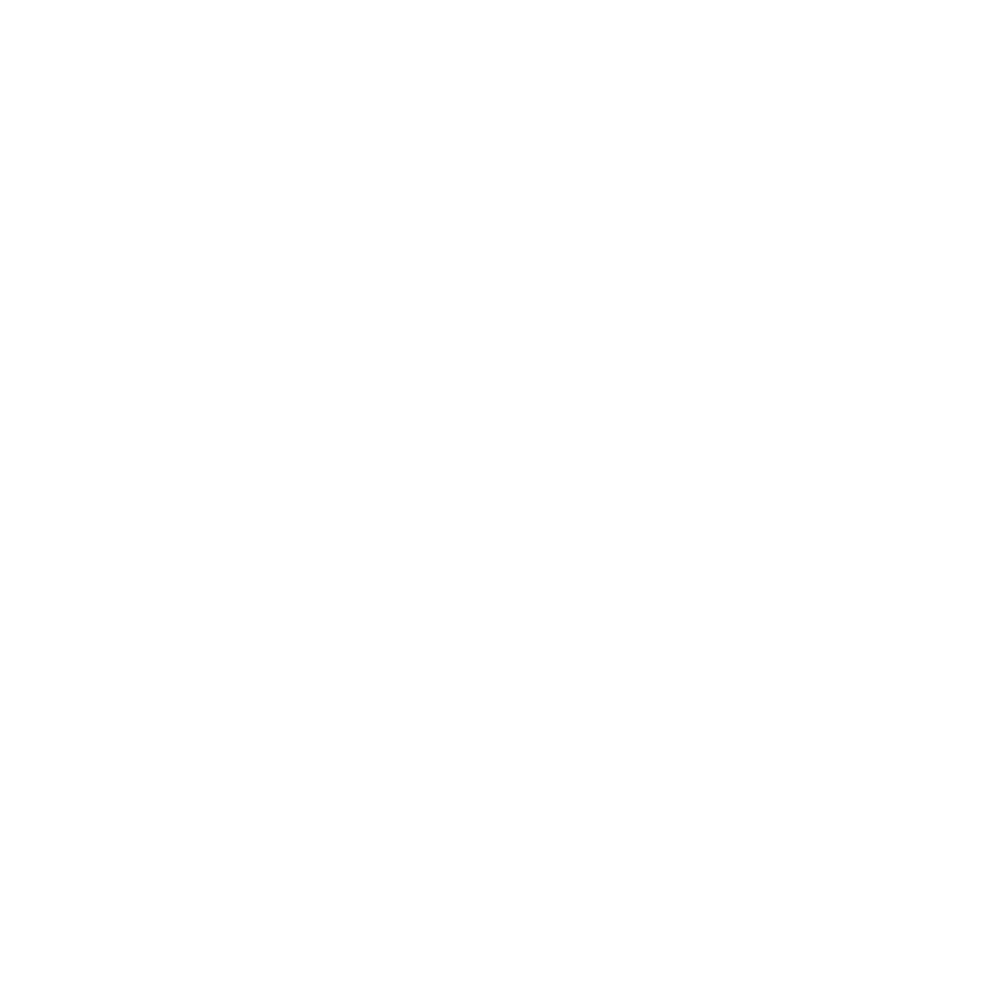 Financé par l'Union européenne. Les points de vue et opinions exprimés n'engagent que leurs auteurs et ne reflètent pas nécessairement ceux de l'Union européenne ou de l'Agence exécutive européenne pour l'éducation et la culture (EACEA). Ni l'Union européenne ni l'EACEA ne peuvent en être tenues pour responsables.
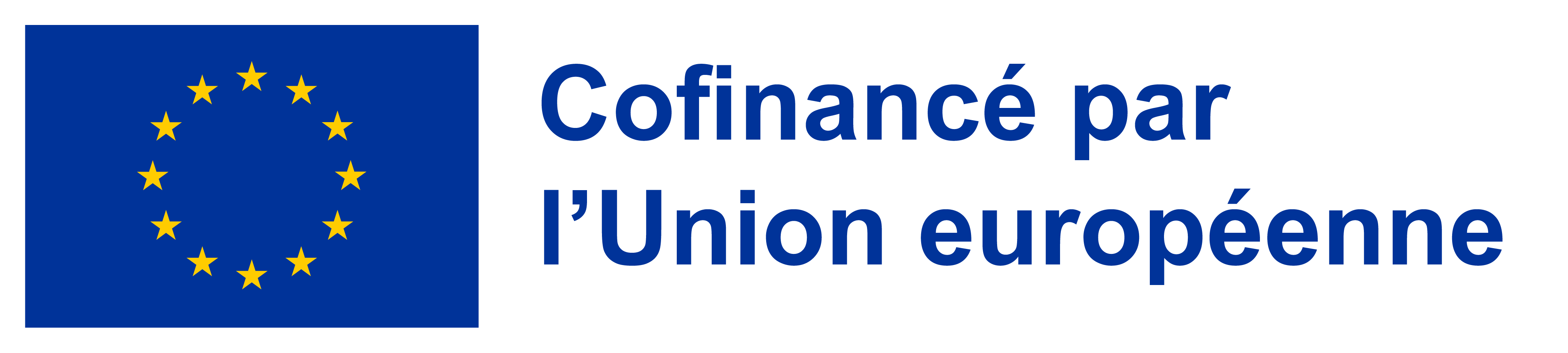